সবাইকে গোলাপ ফুলের শুভেচ্ছা।
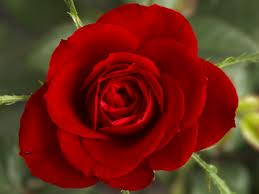 শিক্ষক পরিচিতি
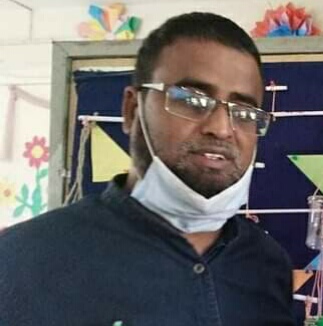 মোঃ আহসান হাবীব
সহকারি শিক্ষক ।
৩৩ নং ডিক্রীর চর সরকারি প্রাথমিক বিদ্যালয়।
সদরপুর, ফরিদপুর ।
পাঠ পরিচিতি
বিষয়ঃ  গণিত
শ্রেণিঃ দ্বিতীয় শ্রেণি
অধ্যায়ঃ পাঁচ
পাঠঃ গুণ
পাঠ্যাংশঃ ২ এর গুণের নামতা
শিখনফল
১২-১   উপকরণ ব্যবহার করে গুণ করতে পারবে  ।  
১২-২ (১-১০) এর নামতা বলতে ও ব্যবহার করতে পারবে  ।
চিত্রটি ভালো করে লক্ষ্য করি
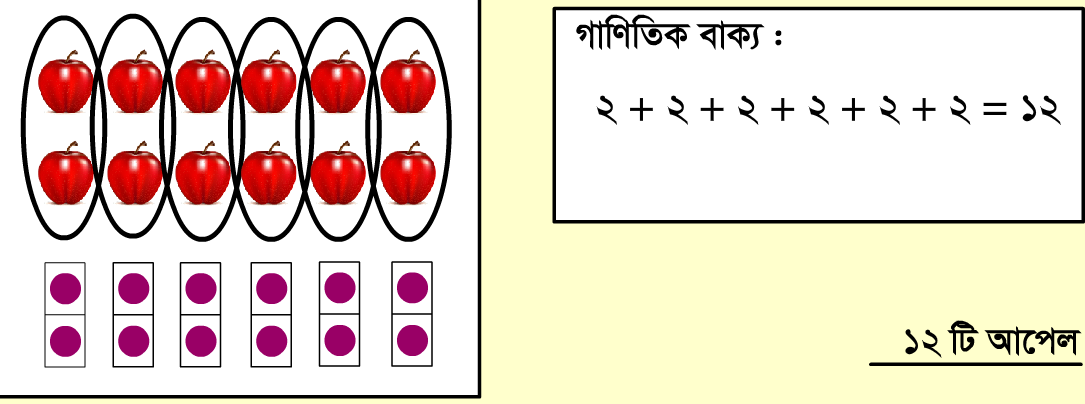 আপেল সংখ্যা বার যোগ না করে ও বের করা যায়
আপেল সংখ্যা বার বার যোগ না করে যে পদ্ধতি বের করা যায় সেটা হলো গুণের নামতা ব্যবহার করে।
আজকের পাঠ
২ এর গুণের নামতা
প্রথমে স্কেল দিয়ে দুইটি আনুভুমিক সরলরেখা আঁকি
এরপর আগের সরলরেখা দুইটিকে ছেদ করে একটি লম্বালম্বি সরলরেখা আঁকি।
এরপর সরলরেখা ছেদবিন্দু চিহ্নিত করে চিহ্নিত বিন্দুগুলো গণণা করি
এখানে আড়াআড়ি সরলরেলা ২ ঘরের নামতা নির্দেশ করে
আর চিহ্নিত ছেদবিন্দু গুণফল নির্দেশ করে
লম্বালম্বি রেখা কতবার গুন তা নির্দেশ করে।
×
১
২
=
২
এভাবে আমরা লম্বালম্বি সরলরেখা বাড়িয়ে ২ এর ঘরের নামতা সম্পন্ন করতে পারি।
দুইটি লম্বালম্বি সরলরেখা বাড়িয়ে আমরা পাই
×
২
২
=
৪
তিনটি লম্বালম্বি সরলরেখা বাড়িয়ে আমরা পাই
×
৩
২
=
৬
চারটি লম্বালম্বি সরলরেখা বাড়িয়ে আমরা পাই
×
৪
২
=
৮
পাঁচটিটি লম্বালম্বি সরলরেখা বাড়িয়ে আমরা পাই
×
৫
২
=
১০
ছয়টিটি লম্বালম্বি সরলরেখা বাড়িয়ে আমরা পাই
×
৬
২
=
১২
সাতটি লম্বালম্বি সরলরেখা বাড়িয়ে আমরা পাই
×
৭
২
=
১৪
আটটি লম্বালম্বি সরলরেখা বাড়িয়ে আমরা পাই
×
৮
২
=
১৬
নয়টি লম্বালম্বি সরলরেখা বাড়িয়ে আমরা পাই
×
৯
২
=
১৮
দশটি লম্বালম্বি সরলরেখা বাড়িয়ে আমরা পাই
২
×
১০
=
২০
এভাবে আমরা ২ এর নামতা পাই
২x১০=২০
২x৯=১৮
২x১=২
২x২=৪
২x৮=১৬
২এর নামতা
২x৩=৬
২x৭=১৪
২x৪=৮
২x৬=১২
২x৫=১০
দলীয় কাজ
লাল দল
নীল দল
২x৮ রেখার সাহায্যে গুণ কর
২x৩ কে রেখার সাহায্যে গুণ কর
জোড়ায় কাজ
২ এর নামতা  একজন আরেকজনকে বলতে সাহায্য করবে
২x১ = ২
২x৬ = ১২
২x৭ =১৪
২x২ = ৪
২x৩ = ৬
২x৮ = ১৬
২x৪ = ৮
২x৯ = ১৮
২x১০ = ২০
২x৫ = ১০
মূল্যায়ন
নিচের সংখ্যা গুলোর গুণফল  লেখ।
২x২ =
২x৮ =
২x১০ =
২x৪ =
নিরাময়মূলক ব্যবস্থা
পারগ শিক্ষার্থীদের দ্বারা অপারগ
শিক্ষার্থীদের শিখতে সাহায্য করব।
সবাইকে ধন্যবাদ
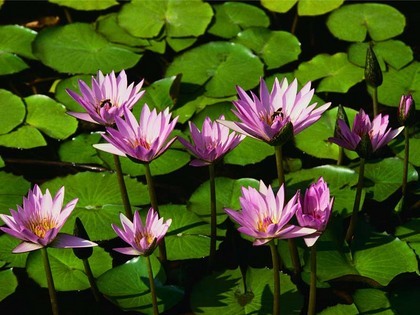